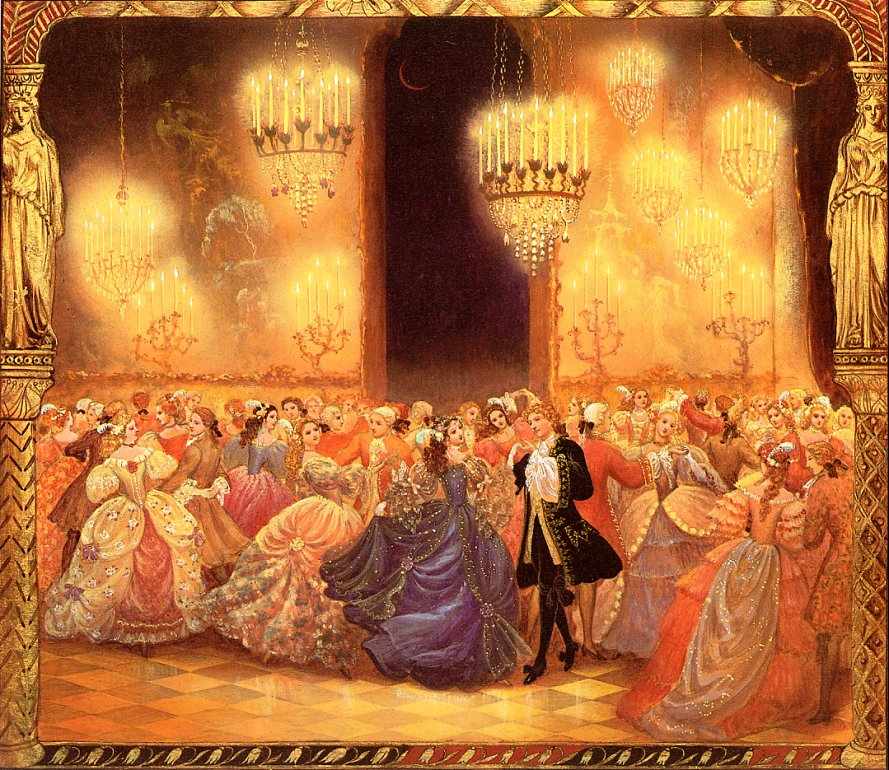 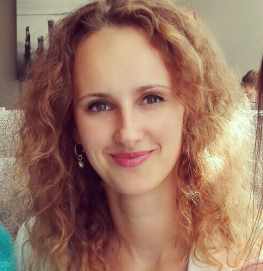 Позвольте Вам представить дебютантку Юбилейного Бала:
Катерина Цыганкова

 Регион – Москва 
 Должность и подразделение – Старший менеджер 
Группы по работе с Юго-Восточной Азией Службы внешней логистики Управления цепочкой поставок и развитием технологий логистики Логистического центра (ГПЮВА СВД УЦПР ЛЦ)
 Стаж работы в компании Комус – 3,5 года
 Возраст – 26 лет
 Рост – 175 см
 Вес – 57 кг
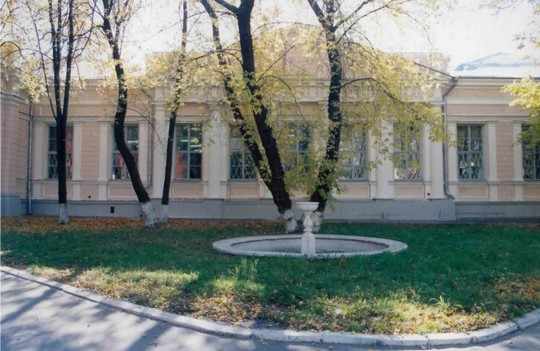 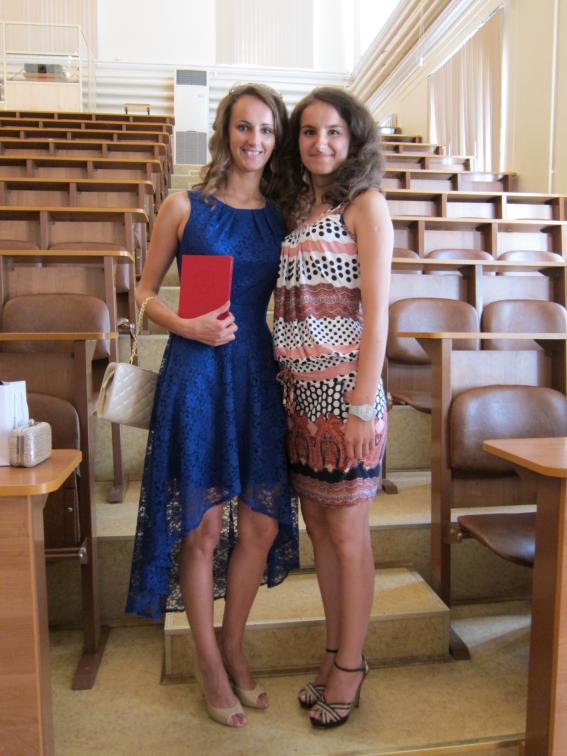 В 2013 году была торжественно награждена дипломом с отличием Московского Государственного Областного Университета с присвоением специальности «Лингвист, с правом преподавания двух иностранных языков (английский, китайский)»
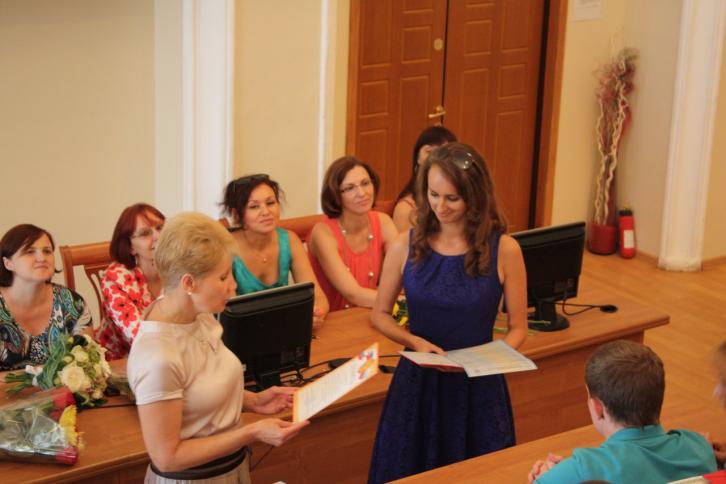 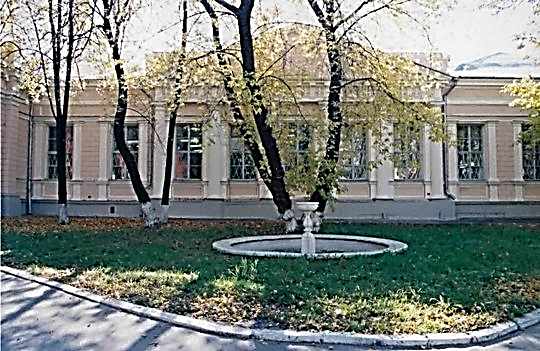 С юных лет проявляла интерес к наукам…
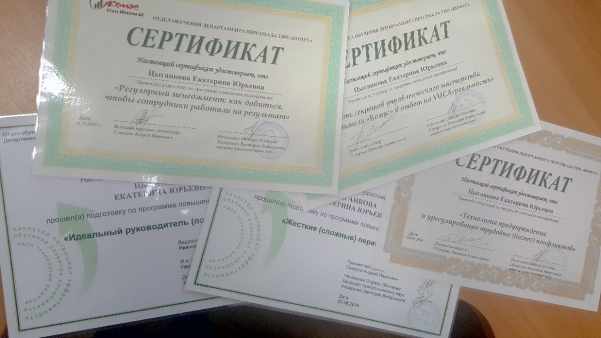 В течение полугода  (сентябрь 2011-февряль 2012 гг.) жила и училась в Уханьском Государственном Университете 
(г. Ухань, провинция Хубэй, Китайская Народная Республика)
Глубоко убеждена в полезности новых знаний, ибо они расширяют сознание, меняют  взгляды на мир, на окружающих людей, помогают лучше познать себя
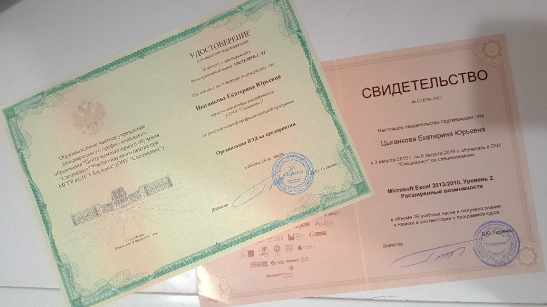 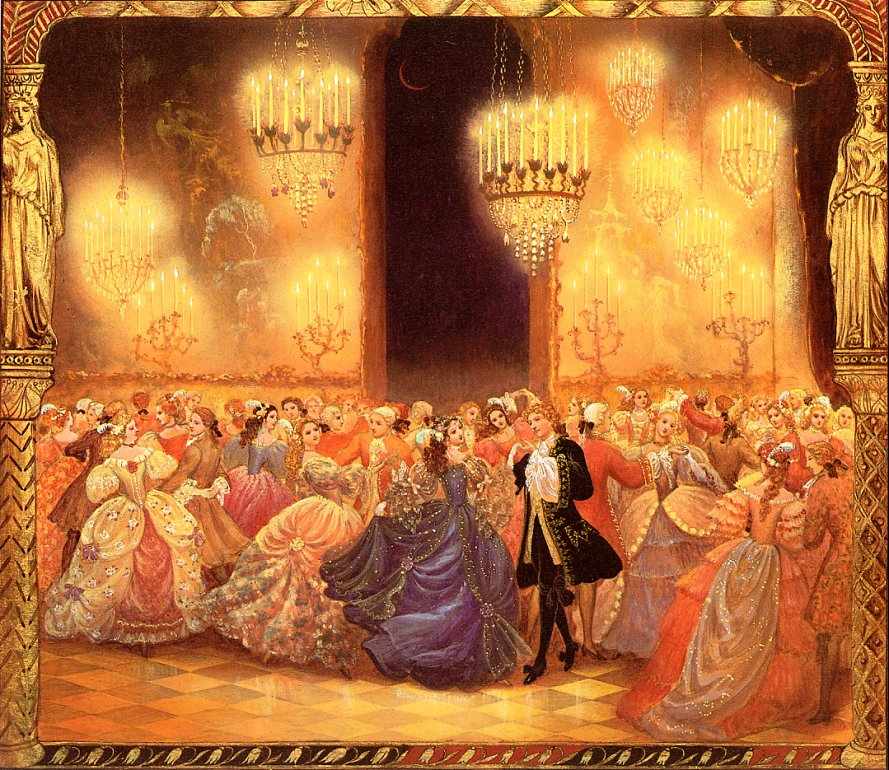 … а также к искусству
Подготовка к Большому Балу началась в 7 лет с посещения школы искусств по классу хореографии (классика и народные танцы), а также по классу фортепиано.
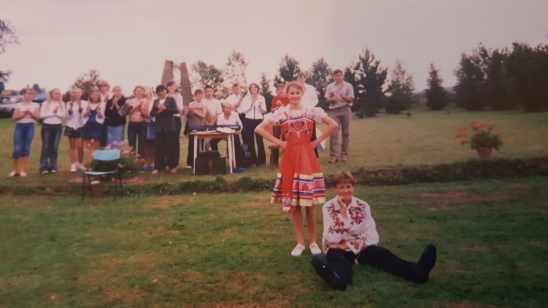 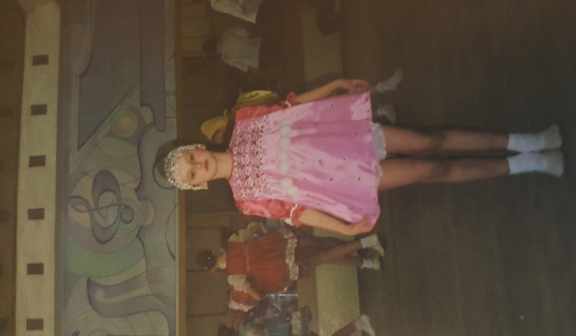 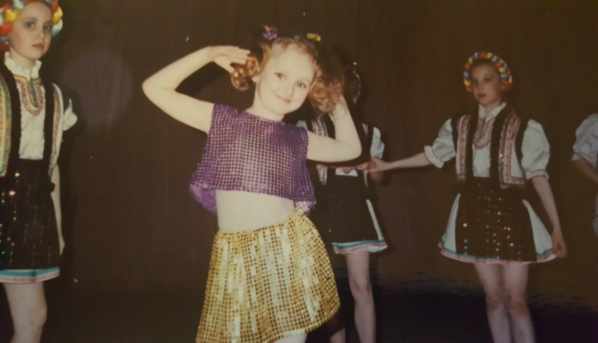 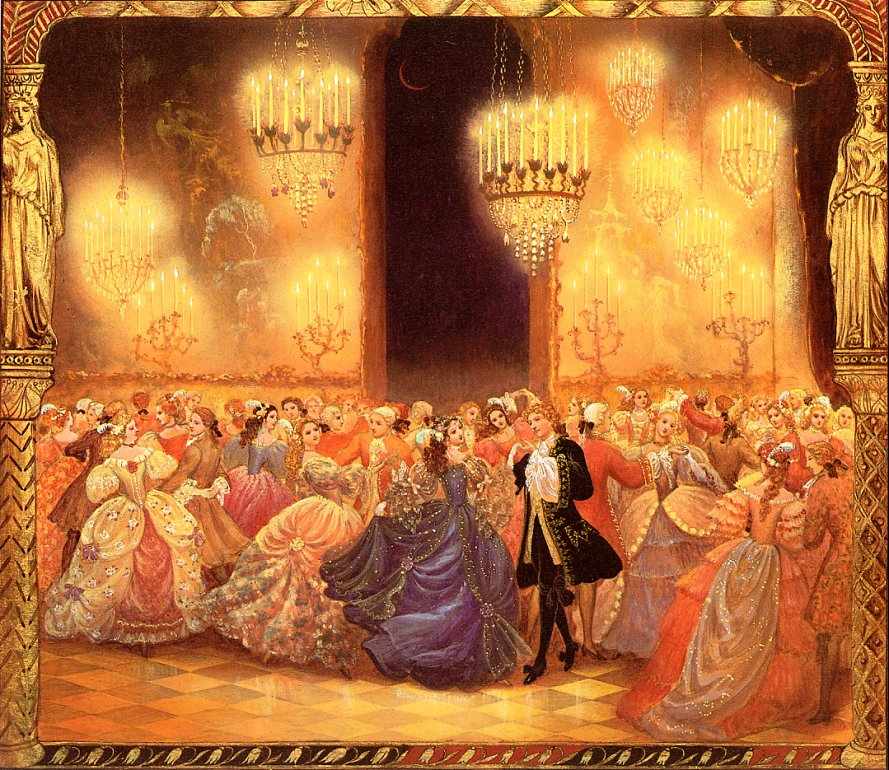 Покинув отчий дом и оказавшись в светской организации «Комус», тонкость натуры не позволила оставить былые увлечения, что вылилось в посещение уроков танцев по классу «зумба»
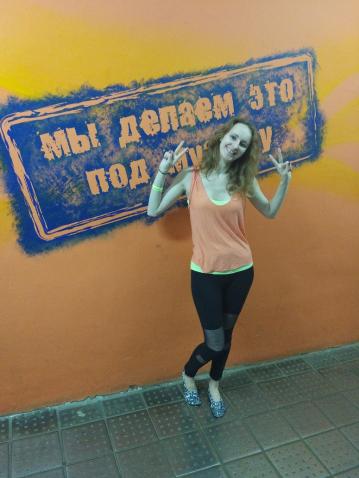 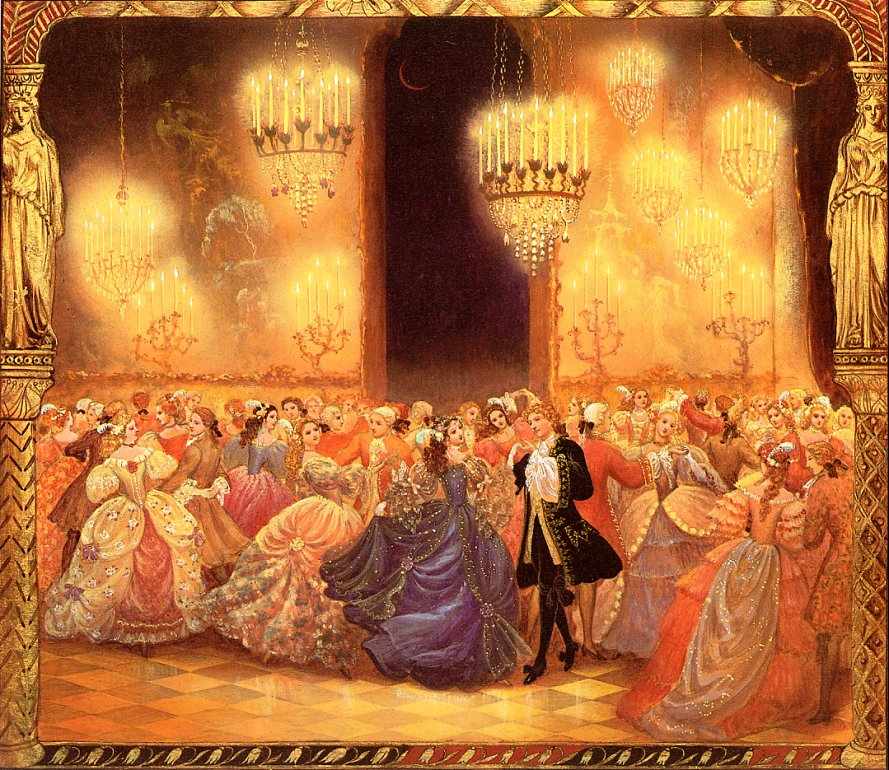 Период странствий и творческих поисков в зарубежье
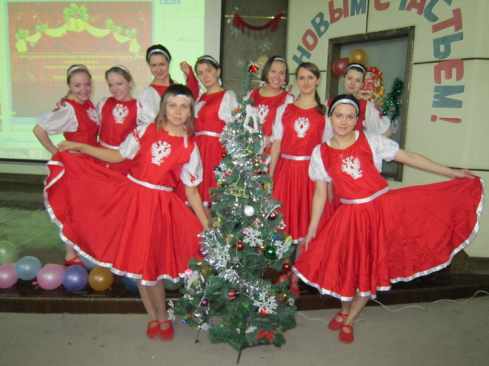 Полугодовой визит в Поднебесную не обошёлся без участия в костюмированном бале в славном городе Ухане провинции Хубэй
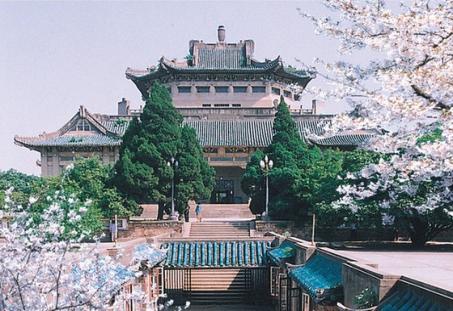 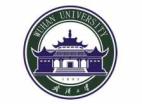 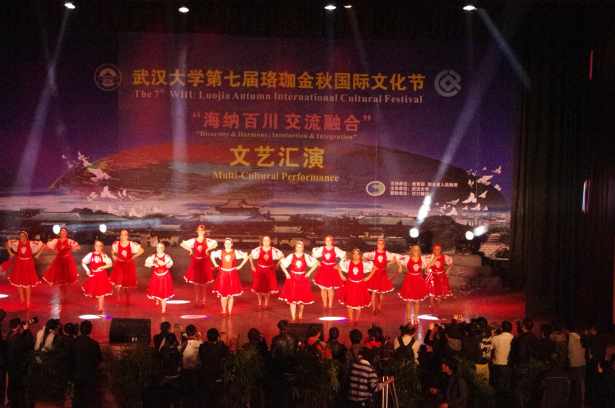 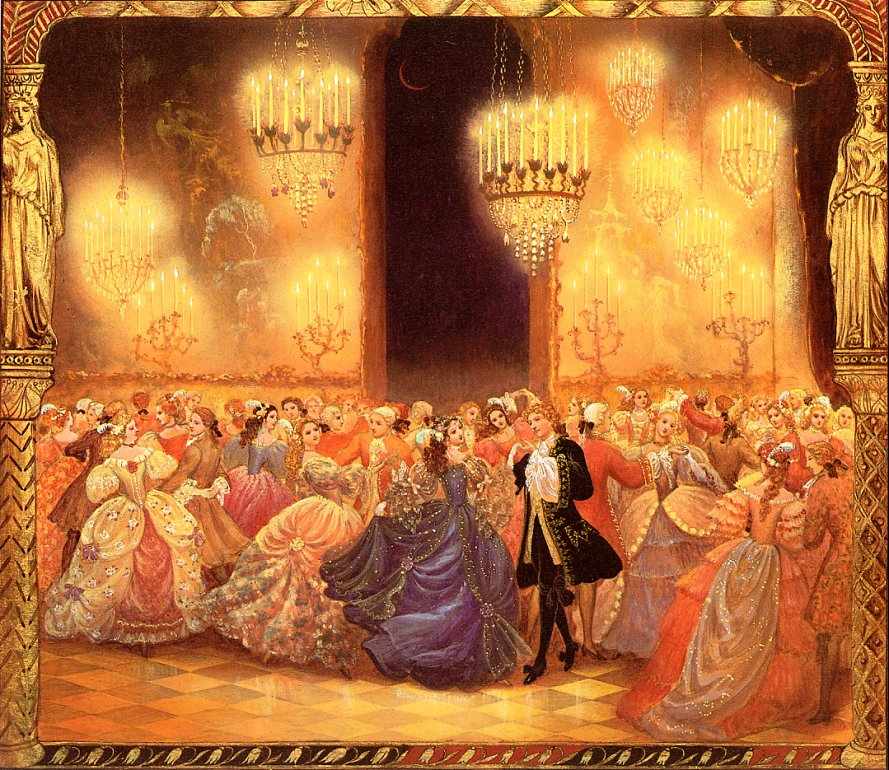 Постижение восточной культуры через призму тонкостей языка
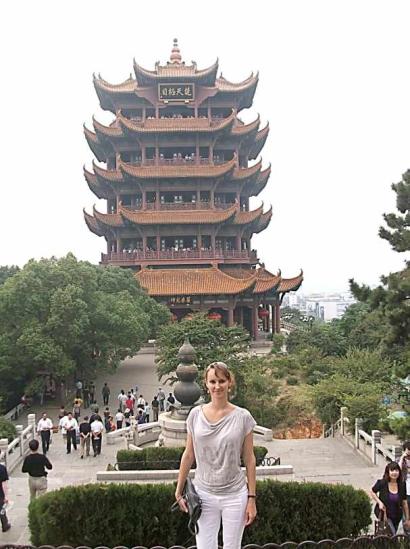 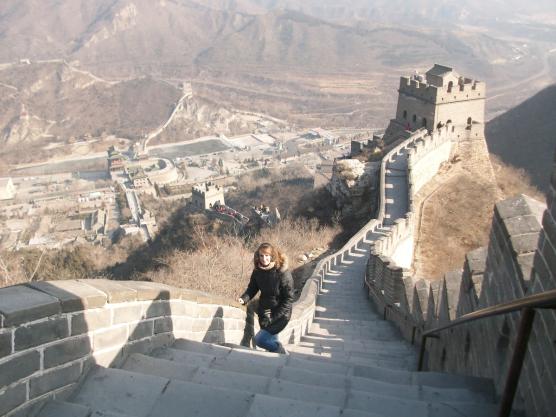 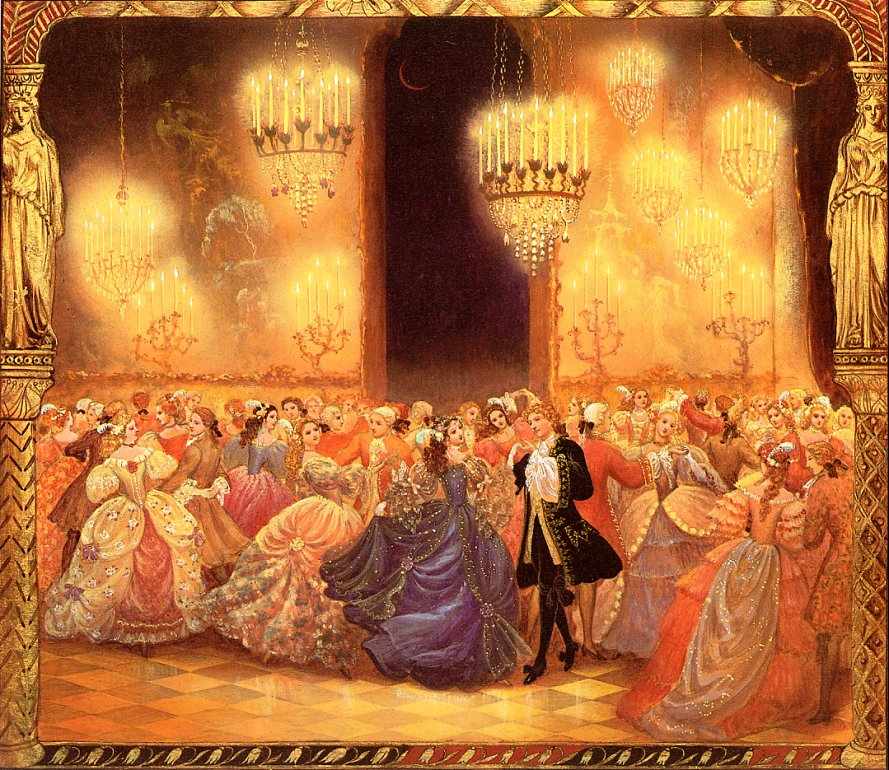 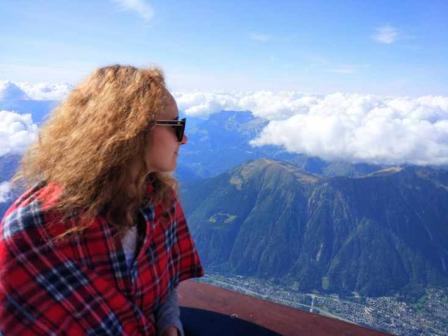 На Западе с визитом
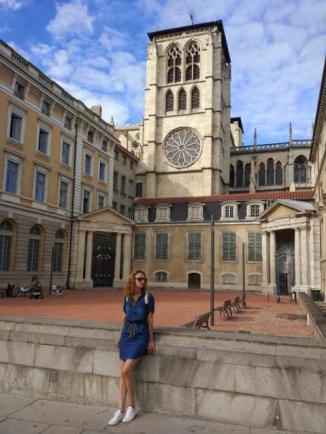 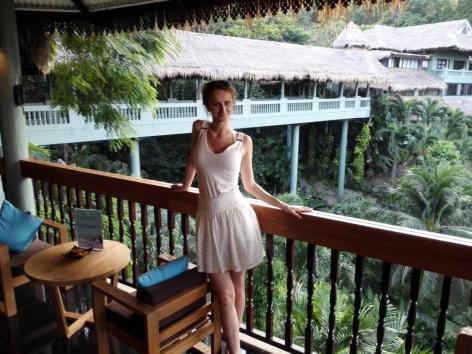 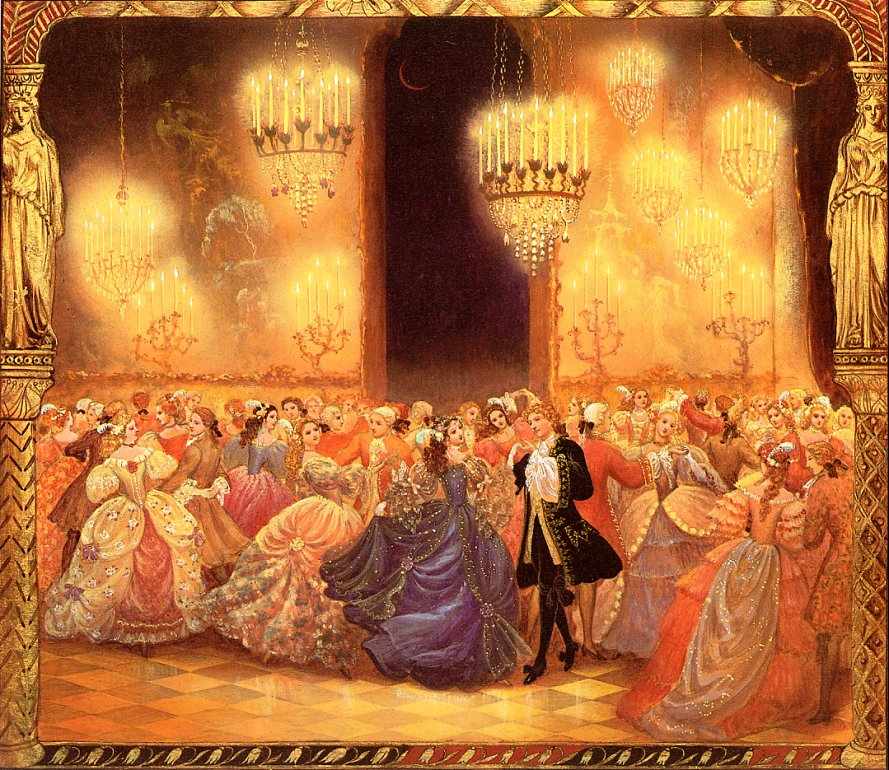 Досуг какой юной особы обходится без зимних забав…?
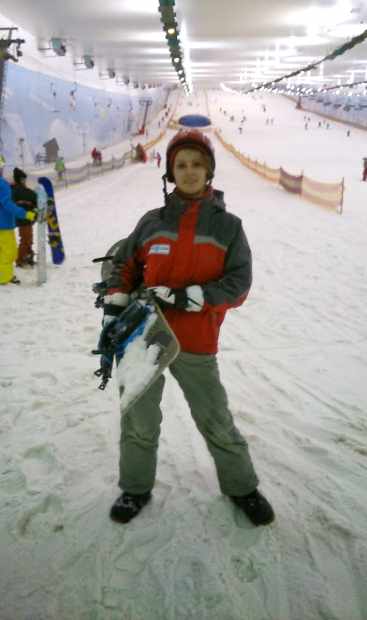 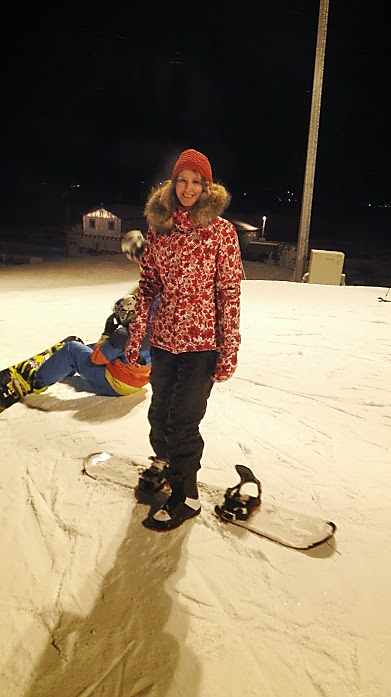 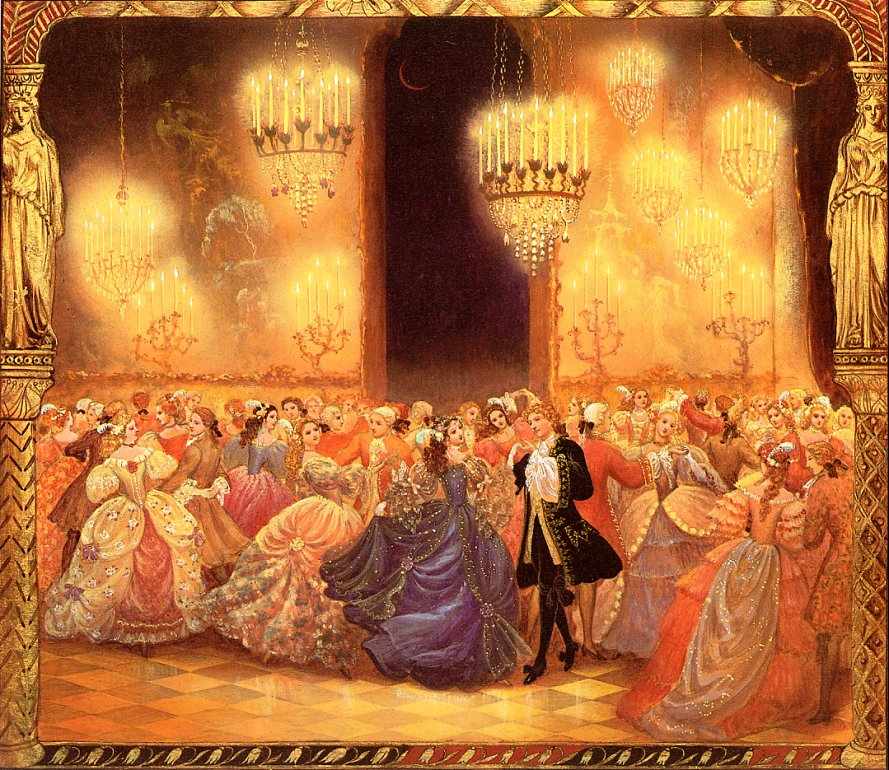 Крепкое здоровье в изящном теле – неотъемлемое качество настоящей леди
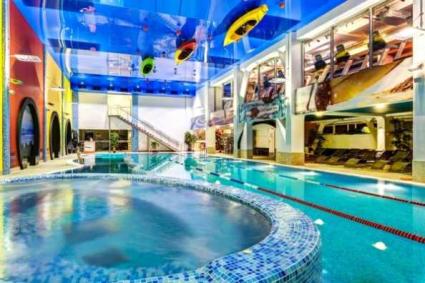 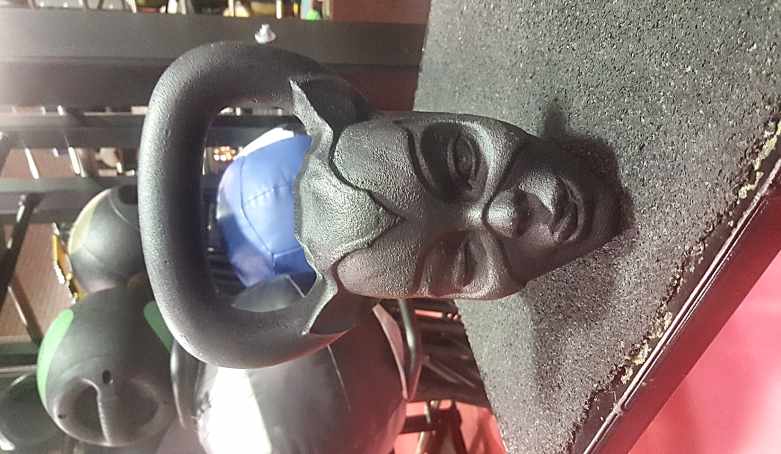 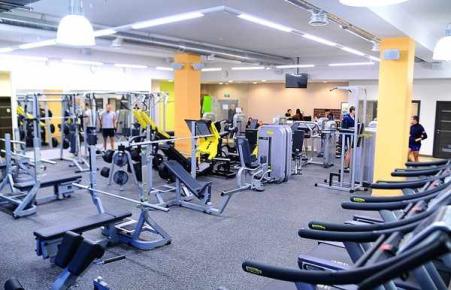 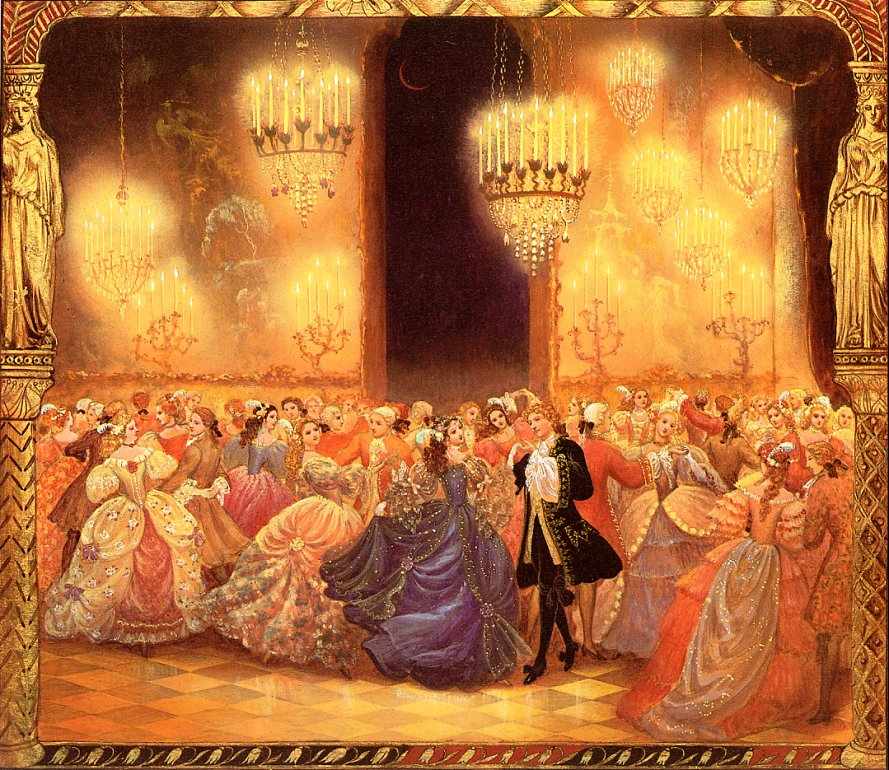 Какая же светская дама не любит быстрой езды?
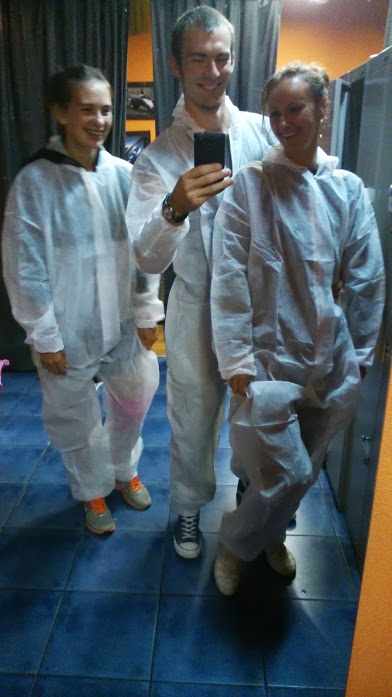 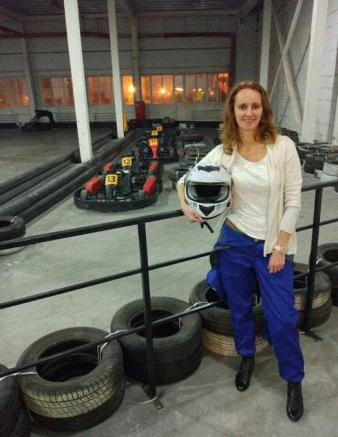 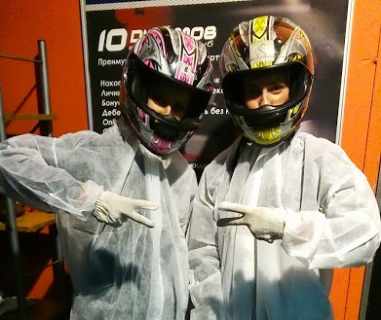 Будь то грациозная лошадь или железный конь…
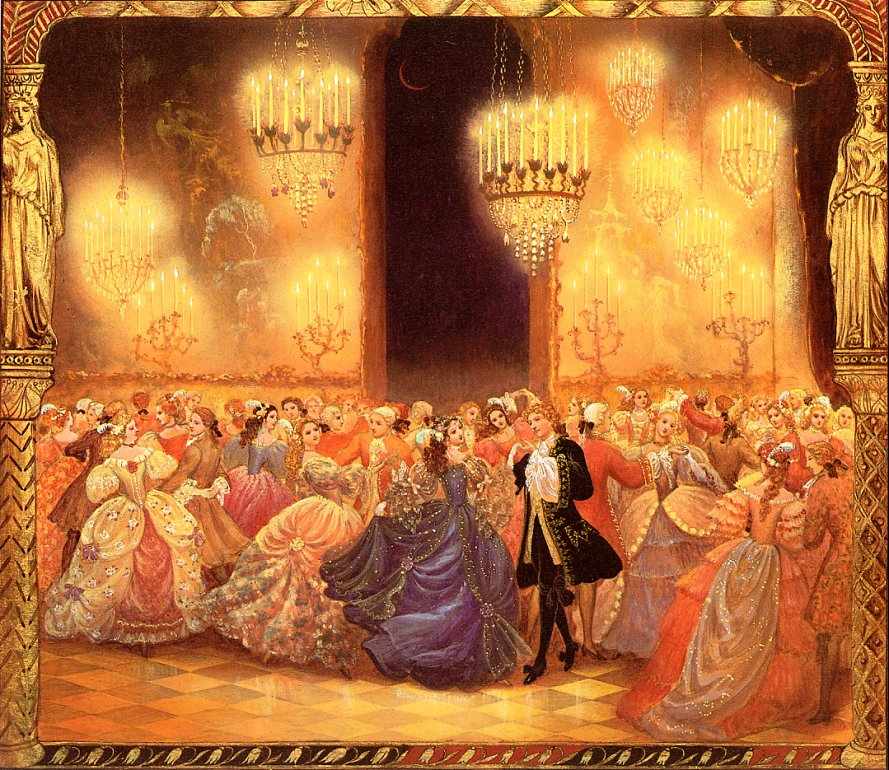 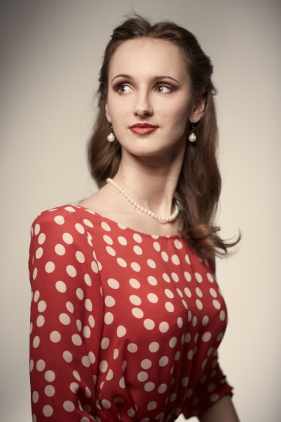 Творческая составляющая уже не раз проявляла себя ранее
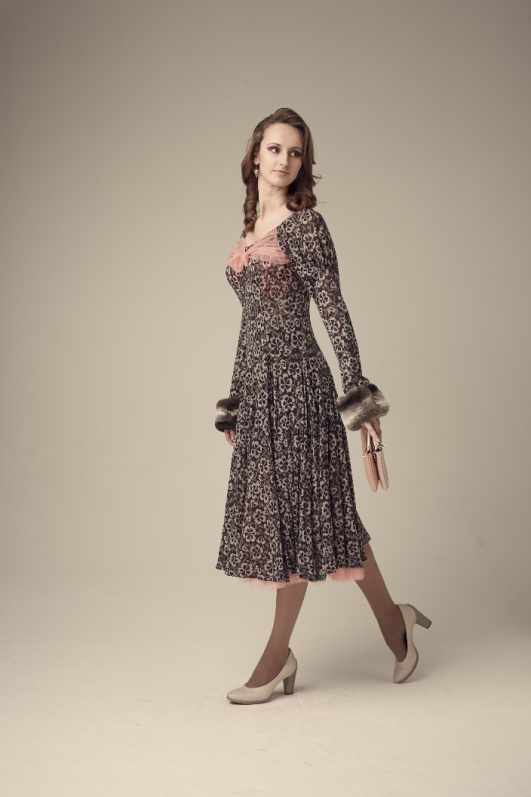 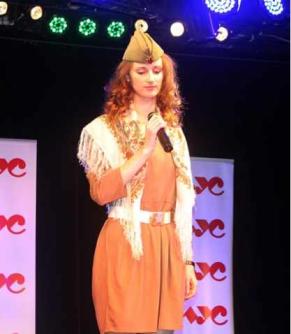 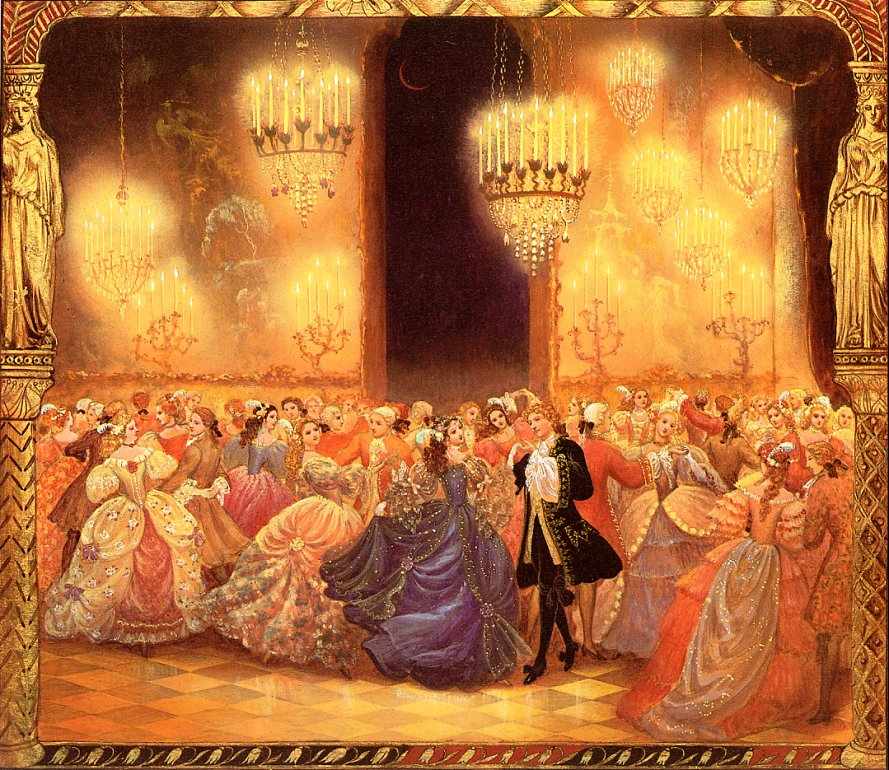 Ещё с отрочества лелеяла мечту побывать на балу как настоящая принцесса, посетить далекий Ниагарский водопад и основать школу иностранных языков для юных дарований
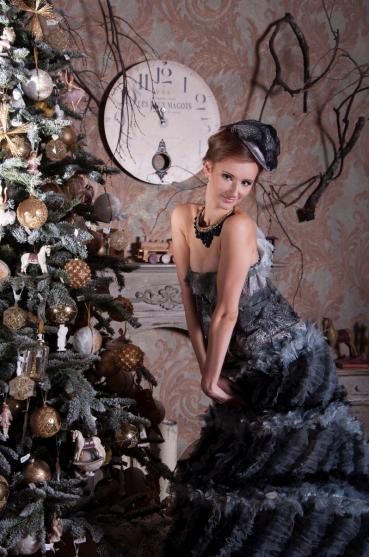 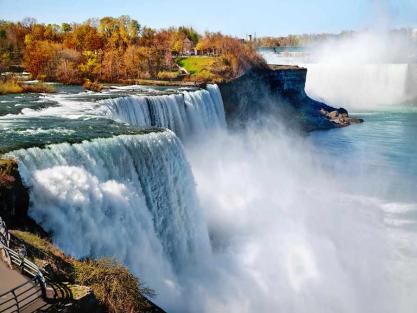 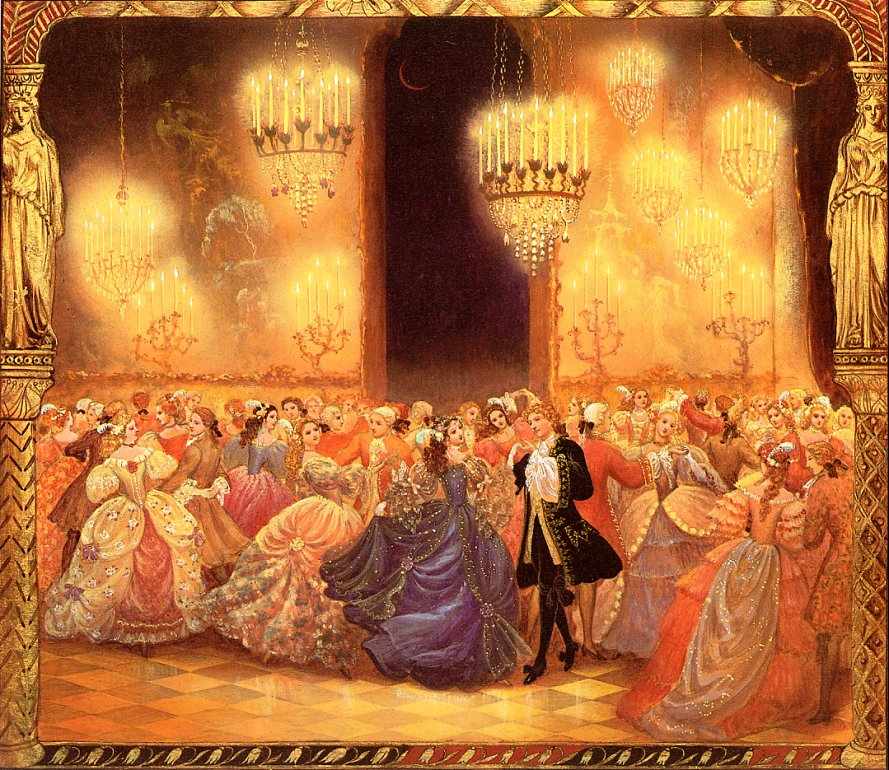 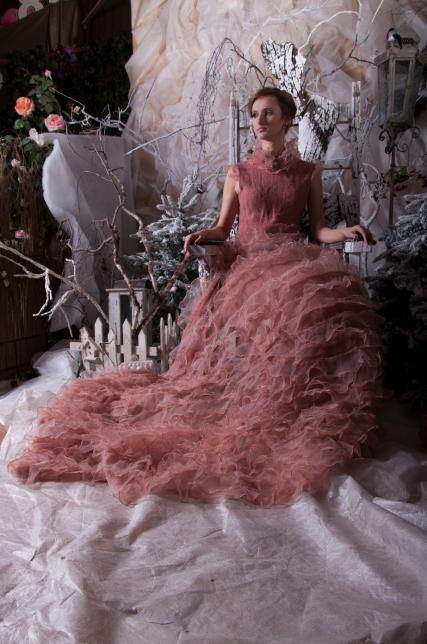 Благодарю за внимание!